Cleft lip and palate
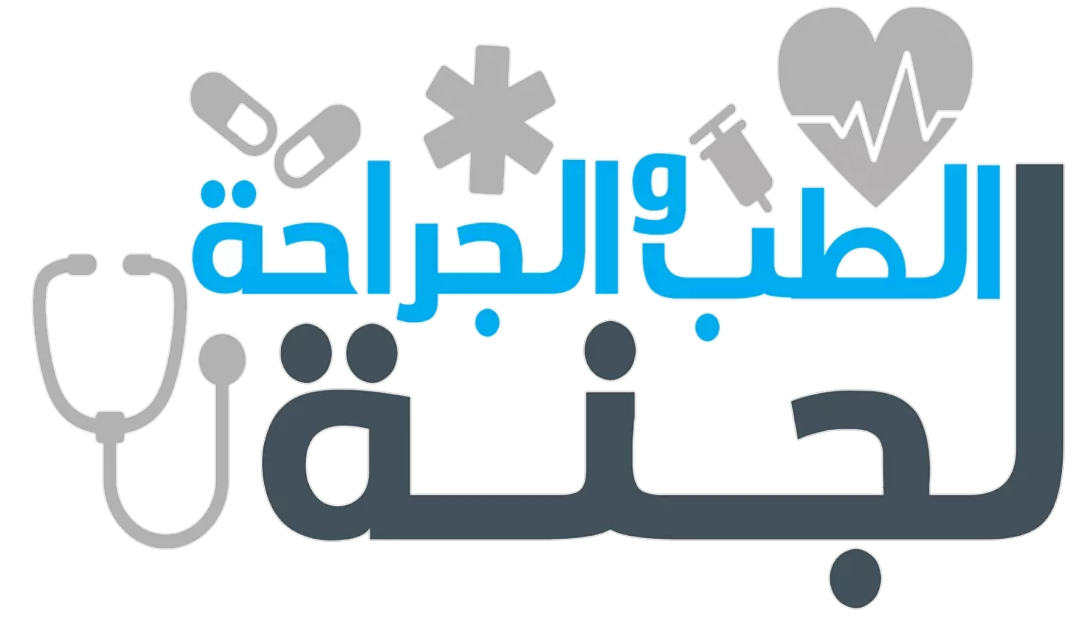 - تم تفريغ اضافات الدكتور باللون الأخضر , وما تم شرحه باللون الأحمر, واضافة صور توضيحية لفهم بعض النقاط
تمارا الزيود   محمد ربعي
Cleft lip and palate
Dr. Saleh Abualhaj
Plastic Surgeon
Overview
Cleft lip (CL) and cleft lip and palate (CLP) versus cleft palate (CP) only

1. CL and CLP are the same entity along a morphologic continuum 
2. “CP only” is a distinct entity
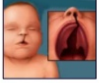 Surgical treatment
Directed at restoring lip form (esthetic ) and function, correcting nasal deformity
2. Goals
Lengthen medial lip element (in unilateral deformity)
Restore nasal width
Reconstitute orbicularis oris muscle
Cleft care requires a collaborative multidisciplinary team
Epidemiology
Asian ancestry: 1:500 live births (most common) 

Male:female 2:1

Left:right:bilateral 6:3:1  (because the left side is the last one that fuse )
Risk factors
Fetal exposure to substances including phenytoin, EtOH, steroids, phenobarbital,diazepam, and isotretinoin

b. Maternal smoking

c. Parental age, especially advanced paternal age

d. Family history of clefting

Diagnosis : - clinically 
                    - prenatal
Genetics
1. Risk of clefting in subsequent children
If one child or one parent has CLP, there is a 4% chance of subsequent clefting in successive pregnancies
If two children have CLP
If one child and one parent both have CLP

2. Most cases are sporadic, multifactorial, and no genetic cause is identified
Isolated cleft palate  50% syndromic
Risk  Increase
3. Isolated cleft palate is usually syndromic 
4. CLP is syndromic in <15% of cases
 Van der Woude’s syndrome 
i. Is the most common syndrome associated with CL
ii. Autosomal dominant, with variable penetrance
iii. Associated with lip pits (accessory salivary glands)
iv. May also have absent second molar, syndactyly, abnormal genitalia, and popliteal pterygia

b. Waardenburg syndrome

c. Trisomy 21 (Down syndrome)

d. Trisomy 13 (Patau syndrome)

e. Trisomy 18 (Edward syndrome)
Embryology
اكيد لازم يجي منهم سؤال
A. Critical developmental period: 4 to 6 weeks
B. CL is caused by failure of union between medial nasal process and maxillary prominence
C. Variable extent of clefting of the primary palate occurs in CL, including
1. Upper lip
2. Nasal floor (or nostril sill)
3. Alveolus
4. Hard palate (anterior to incisive foramen)
D. May involve the secondary palate (posterior to incisive foramen), and this combination is termed “cleft lip and palate”
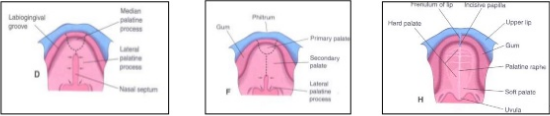 Pathophysiology/embryology
Week 4 to 7 
Medial nasal processes fuse with maxillary prominences to form philtrum and primary palate (failure causes CL)

2. Maxillary prominences become the lateral upper lip and maxilla and secondary palate

3. The two lateral palatine shelves that initially lie in a vertical plane adjacent to the tongue move into horizontal plane and fuse at midline along with the primary palate (failure causes CP)
EMBRYOLOGY
Classification of cleft lip
A. Severity/extent 
1. Microform CL (“forme fruste” or “minor cleft lip”; 
a. Vermilion notching, scar-like line or depression, lip shortening
b. ± Nasal deformity, usually mild
c. Surgery may or may not be indicated based on severity
2. Incomplete CL 
a. Intact nasal sill (termed “Simonart band”)
b. Intact alveolar ridge
3. Complete CL 
a. Clefting of the lip, nostril sill, and alveolus
b. Wider than incomplete clefts with greater cleft nasal deformity
4. Complete CLP
a. CL deformity is same as above
b. Includes CP (posterior to incisive foramen)
Unilateral versus bilateral
1. Unilateral CL
a. Greater segment
b. Lesser segment collapse, with medial and posterior displacement
2. Bilateral CL 
a. Central prolabium and premaxilla
b. May have “flyaway” premaxilla and collapsed bilateral lesser
segments
c. Variable severity per side 
d. More likely to be complete, wide clefts
Unilateral incomplete                                    unilateral complete
Microform
Bilateral incomplete                                           bilateral complete                             RT complete , LT incomplete
Normal lip anatomy
1. Central philtrum demarcated laterally by philtral columns and inferiorly by
Cupid’s bow and tubercle
2. Above the junction of vermilion–cutaneous border is mucocutaneous ridge (“white roll”)
3. Within red vermilion, noticeable junction demarcating dry and wet vermilion (“wet–dry border”)
4. Vertical height of upper lip = peak of Cupid’s bow to nasal sill
a. Newborn—10 mm
b. 3 months—13 mm
c. Adult—17 mm
Musculature
a. Orbicularis oris—primary muscle of lip, has two well-defined components  (CN VII)
i. Deep (internal)
ii. Superficial (external)
Blood supply
a. Superior labial arteries, bilaterally; columellar branch centrally
b. Branch off from bilateral facial arteries

Sensory innervation: Upper lip, maxillary division of trigeminal nerve (CN V2)

Motor innervation: Zygomatic and buccal branches of the facial nerve (CN VII)
Unilateral CL anatomy
Normally 2 orbicularis ms cross each other in the mid line
1. Muscles
a. Pathological insertion of orbicularis oris ( so the goal of surgery is muscle release )
i. Runs parallel along the edge of cleft and inserts on alar base (cleft side),
base of columella (noncleft side)
ii. Responsible for nasal distortion and widening of cleft with smiling
b. Hypoplasia and disorientation of pars marginalis associated with disappearance
of vermilion–cutaneous ridge (white roll) at cleft margin
c. Deep fibers interrupted at the level of submucosa in both complete and
incomplete clefts
d. Levator labii and nasalis muscles are similarly distorted
e. Incomplete cleft: If cleft is less than two-thirds of lip height, some superficial
orbicularis fibers may traverse superior lip across the cleft
f. Simonart’s band: Skin bridge (contains no muscle) in nasal sill across
incomplete cleft

2. Vertical lip height is decreased on noncleft side
3. Disrupted Cupid’s bow
4. Cleft lip Nasal abnormalities 
a. Hypoplastic, flattened alar dome on the affected side  (displacement of nasal ala  lateral and posterior )
b. Lack of upper lateral cartilage overlap of lower lateral cartilage
c. Subluxed lower lateral cartilage with alar base displaced cephalad and posteriorly
d. Hypoplastic bony foundation (maxilla)
e. Caudal septum is pulled toward the noncleft side by aberrant insertion of
orbicularis oris
f. Flattening of the nasal bones
g. Shortened columella ( fleshy external end of the nasal septum), especially in bilateral cases
Bilateral CL anatomy
1. Two lateral components (lesser segments) of lip–alveolus–palate with an intervening
prolabium and premaxilla that varies in its degree of protrusion (mild
vs. “flyaway”)
2. Widened alar bases, with laterally flared alar domes and malpositioned cartilages
3. Shortened columella (hallmark of cleft nasal deformity)
4. Obtuse nasolabial angle
5. Hypoplastic prolabium
Initial evaluation
1. Reassure parents and family
2. Explain surgical goals and timing of interventions
3. Evaluate for associated anomalies (especially with isolated CP)
4. Consultations

اكثر اشي بهمنا 
Feeding and growth in the first few months
Consultations
a. Genetics   syndrome 
b. Social work
c. Feeding/nutrition
i. Monitor for appropriate weight gain   follow up 
ii. May require Haberman bottle or cross-cut nipple to reduce the work of
feeding, especially with CP  and position of feeding 
d. Otolaryngology only in CLP 
i. Eustachian tube dysfunction ( no ventilation of the middle ear  effusion ), often requires myringotomy
tubes
ii. Repeat otitis media   sclerosing  conductive hearing loss and  affect speech development
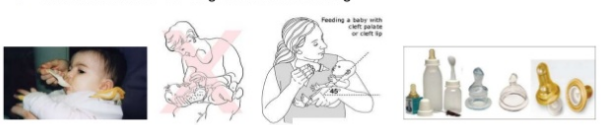 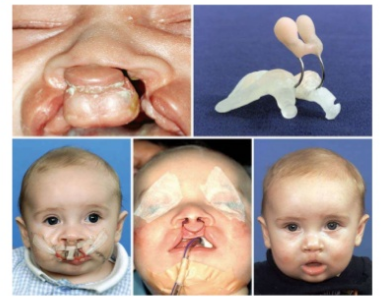 Preoperative molding
may be used to bring cleft segments together to minimize
tension during repair
1. Taping
a. Applied across both segments of the lip
b. Requires compliant and reliable parents
2. Lip adhesion: Suturing cleft margins together
a. Incisions should be made in region that will be discarded at subsequent
operation 
b. Goal: Turn a complete CL into an incomplete CL
c. Definitive lip repair performed several weeks to months later
3. Nasoalveolar molding (NAM)  in very wide ceft and nasal deformity 
a. Custom fabricated oral appliance with nasal stents adjusted weekly
b. Goals of NAM are similar to the above methods; NAM positions nasal
cartilages and alveolar processes to facilitate closure
c. NAM can lengthen deficient columella
d. Takes advantage of increased plasticity of neonatal cartilage
i. First 2 to 3 months of life
ii. High circulating maternal estrogen
4. Active presurgical infant orthopedics  ( in wide cleft )
a. Orthodontic appliance (Latham device) rigidly fixed to palatal segments
b. Parents adjust daily to bring alveolar segments into alignment
c. Removed at the time of definitive lip repair
Timing is impo.
Timing of CL repair
1. 3 months of age, generally accepted
2. “Rule of Tens” (historical criteria) for suitability for surgery
a. 10 weeks old
b. 10 pounds  ( 4.5 – 5 Kg )
c. Hemoglobin10 mg/dL
3. May delay in syndromic patients with systemic concerns
4. CP repair and secondary alveolar grafting
Operative treatment
A. Goals of unilateral repair
1. Lengthen medial lip element
2. Reconstitute orbicularis oris
3. Restore Cupid’s bow, aligning white roll and wet–dry vermilion
4. Correct nasal deformity (primary rhinoplasty)
a. Upright caudal septum
b. Narrow alar base on the cleft side
c. Establish convexity of lower lateral cartilage on the cleft side
d. May use nasal conformers to maintain shape
Goals for bilateral repair
1. Symmetry
2. Reconstitute orbicularis oris across premaxilla
3. Achieve proper prolabial size and shape
a. ∼10 mm height
b. ∼3 mm from midline to each Cupid’s bow peak
4. Formation of median tubercle from lateral lip vermillion–mucosa
5.Correct nasal deformity (primary rhinoplasty)
a. Narrowing alar base is key difference in emphasis from unilateral technique
b. Nasal conformers also used

Millard technique ( used in correction of CL)
Secondary procedures
A. Secondary cheiloplasty
1. Hypertrophic scars
a. Consider massage
b. Silicone sheeting
c. Steroid injections, prior to operative intervention
2. Short scar/lip
a. May be amenable to the addition of Z-plasty  lengthening of short lip 
b. Likely requires complete revision
3. Deficient tubercle
a. Most common encountered following bilateral repair
b. Likely requires Abbe flap
i. Lip sharing procedure from the lower lip
ii. Usually performed after maxillary growth or Le Fort I advancement

B. Secondary rhinoplasty  at age of 18 year
CLP
1. The vast majority of cleft lips arise spontaneously and are not inherited.
2. Ethnic variation in incidence (Asians > Whites > Blacks)
3. Syndromic conditions are rare (e.g., Van der Woude’s syndrome)
4. Predominantly sporadic
5. Always involves the primary palate, with variable involvement of the secondary palate
a. Forme fruste
b. Cleft lip and alveolus
c. Complete CLP
Cleft Palate
Overview and epidemiology

Isolated cleft palate (CP) must be differentiated from cleft lip and palate (CLP)
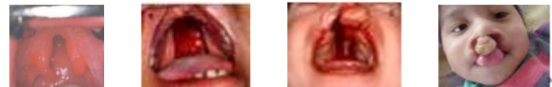 CP
1. 0.5 in 1,000
2. Involves the secondary palate only (posterior to incisive foramen)
3. No ethnic variation in incidence
4. *Often syndromic
a. DiGeorge syndrome (Shprintzen)
i. Most common
ii. Cardiac defects
iii. Chromosome 22q deletion
b. Stickler syndrome
i. Autosomal dominant
ii. Mutation in type 2 collagen
Normal palate anatomy
II. A. Hard palate 
Incisive foramen
2. Primary palate
a. Anterior to incisive foramen
b. Forms with fusion of bilateral palatine process of maxilla
3. Secondary palate
a. Posterior to incisive foramen
b. Fusion of bilateral horizontal plates of palatine bone
c. Isolated CP involves this region and the soft palate
Soft palate  velum
 Mucosa and muscles involved in velopharyngeal
(VP) closure 
1. Levator veli palatini (LVP, CN X)
a. Lifts velum against posterior pharynx (“genu” action)
b. Key muscle involved in VP closure
c. Normally oriented transversely across velum to decussate with contralateral muscle in midline, but in CP it is oriented longitudinally; aberrant/anomalous insertion
Vascular supply
1. Greater palatine arteries are primary blood supply for palatal mucosa
a. Pedicle for most palatoplasty flaps
b. Located medial to maxillary tuberosity in hard palate
2. Lesser palatine arteries: Supplies soft palate
3. Sphenopalatine artery
4. Ascending pharyngeal artery off of external carotid and ascending palatine branch of facial artery
CP anatomy and classification
Variable severity
1. Bifid uvula only
2. Submucous cleft triad: Intact mucosa with aberrant musculature
a. Bifid uvula
b. Hard palate notch (palpable on exam)
c. Zona pellucida: Pale midline mucosa  ( transparent )  
3. Cleft velum only 
4. Cleft of velum and bony palate 
5. Primary palate clefts (a component of cleft lip and cleft palate)
6. Secondary palatal cleft
Anomalous insertion of tensor and LVP
1. Eustachian tube dysfunction and decreased middle ear drainage
a. Recurrent otitis media leading to hearing loss
b. Myringotomy tubes   or grommet tube 
i. Placed in 95% of CP patients
ii. Often at time of CP repair
2. Instead of decussating in midline, LVP muscles oriented anteroposteriorly, inserting onto posterior margin of hard palate
Etiology
A. Genetics
1. CP: Autosomal recessive with contributing genes
2. CLP: Polygenic, usually sporadic
B. Environment
1. Smoking: Inconclusive but many studies have implicated its role
2. Teratogens: Alcohol, isotretinoin increases the risk
3. Folate and B6 may be protective
C. Primary retrognathia. Pierre Robin sequence
1. Wide, U-shaped clefts
2. Difficulty maintaining airway
3. Lateral palatine processes unable to fuse due to glossoptosis (posterior displacement of tongue) causing CP
Initial evaluation
A. Feeding and weight gain
1. Haberman or cross-cut nipple required due to poor oral suction
2. Palate repair is often performed at age  9month - 1 year, but may be carried out later if the patient is a poor operative candidate
B. Mandibular anatomy
Often normal
Primary retrognathia (Pierre Robin sequence)   surgical emergency
a. Prone positioning to relieve glossoptosis and airway obstruction
b. Continuous pulse oximetry and polysomnography to evaluate obstructive sleep apnea (OSA)
c. pH probe to evaluate gastroesophageal reflux
d. Nutrition consultation for failure to thrive, possible feeding tube
e. Direct laryngoscopy to determine additional airway pathology (e.g., subglottic stenosis)
f. Consider early mandibular distraction
i. May perform while intubated, if airway unstable
ii. Distraction until air leak, then subsequent extubation
g. Often delay CP repair for airway concerns until further mandibular growth
h. May require early tracheostomy (secondary strategy), after which CP repair may proceed at standard age
Patient examination
1. Use penlight and tongue depressor
a. Crying infant is easier to examine
b. Place child supine and upside-down on parent’s lap
2. Look for bifid uvula and palpate cleft to determine bony involvement
3. Vomer may be visible in nasopharynx in cases of bilateral CLP
Goals
A. Closure of cleft
1. Separate oral and nasal cavities
2. Prevent aerophagia and reflux of oral contents into nasopharynx
B. Speech/VP competence
1. Requires competent VP mechanism
a. Contact of velum against posterior pharynx
b. “Genu” action describes physiologic motion of palate
2. Operative goals: Increased palatal length and muscle repositioning
3. Prevent maladaptive compensatory misarticulations
a. Perform repair at 1 year of age
b. Timing of speech milestone (first words)
4. May lead to OSA in some patients
C. Hearing
1. Otitis media
a. Eustachian tube dysfunction: Abnormal LVP origin impairs “milking” action, which leads to poor venting of middle ear
b. Permanent impairments result with recurrent infection
2. Myringotomy performed at time of CP repair
D. Facial growth
1. Palate repair in early childhood may adversely affect maxillary growth, due to hard tough scar 
but this drawback is outweighed by the improvements in speech achieved by early correction
2. Early secondary palate and delayed primary palate repair has been advocated (controversial two-stage approach)
3. Patients may require orthognathic surgery in adolescence (Le Fort I
Advancement  at age of 14 ) for midface hypoplasia and class III malocclusion
Doing Cleft closure surgery   at young age ( early)   better for speech and worse for facial growth
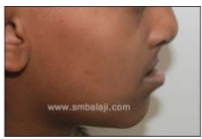 Repair techniques
In CLP, both the primary and secondary palates require repair

In isolated CP, only the secondary palate requires repair
Primary palate repair techniques
Von Langenbeck repair

V-Y pushback

Two-flap palatoplasty
Alveolar cleft bone grafting
Performed prior to eruption of permanent dentition (~7 years of age)

Requires cancellous bone graft from iliac crest
Potential complications of CP repair
Acute airway obstruction
1. Bleeding/aspiration/laryngospasm
2. Tongue swelling; reperfusion injury from Dingman mouth gag
3. Reintubation in immediate perioperative period is ~1%
4. Place tongue stitch and possibly nasopharyngeal airway postoperatively
5. Pulse oximetry overnight    obstructive sleep apnea
Dehiscence of palatal flaps, may be due to
1. Undue tension
2. Poor flap vascularity
3. Inadequate or overzealous suturing
Palatal fistula
1. Reported from 5% to 50%
2. Most common in cases of wide bilateral CLP
3. Hard/soft palate junction is the most common location
4. Single-layer closure may be risk factor
Midfacial growth restriction
1. Intrinsic midface growth problems are present in children with CP or CLP
2. Scarring/secondary healing from palate repair exacerbates maxillary growth Restriction
3. May be reduced by avoiding secondary intention healing
a. Limit undermining when possible
b. Use buccal fat pad flaps to close lateral open areas
4. Timing of palate repair: As late as possible to allow maximal growth, but
before the emergence of speech
Hyponasality:  كانه بحكي من انفه 
 Less common than VPI; related to overaggressive closure of velopharynx

Velopharyngeal insufficiency  need ass. At age of 3-4 year and speech therapy
Impo.
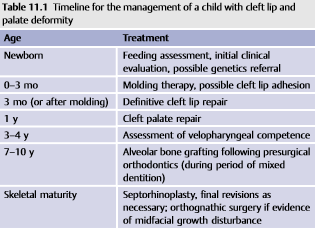